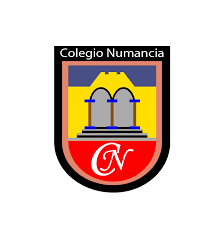 ÉTICA
Asignatura: Filosofía
Curso: Cuarto año Medio 
Docente: Guido Olguín
OBJETIVOS DE APRENDIZAJE
Reconocer la ciencia ética dentro del pensamiento filosófico.
Comprender aspectos fundamentales de la ética.
EL SABER ETICO
Ethos.
Ética y moral.
Origen del saber ético.
Características del saber ético.
Principales problemas éticos.
CIENCIA TEORICA O PRÁCTICA
Orienta la actividad humana.
Establece normas de conducta.
Ética como ciencia normativa.
ETICAS MATERIALISTAS
Intelectualismo moral: bien supremo la sabiduría. Para alcanzar el bien se debe suprimir la ignorancia,
Eudemonismo: bien supremo la felicidad. Desarrollar la actividad propia del hombre: el conocimiento. Virtud.
Hedonismo; bien supremo el placer. Práctica de placeres moderados y alcanzar la ataraxia.
Estoicismo: bien supremo alcanzar la rectitud moral. Aceptación del destino.
ETICAS MATERIALISTAS
Iusnaturalismo: bien supremo consiste en el acercamiento a Dios. Obedeciendo la ley moral cuyo origen es divino.
Utilitarismo: bien supremo el placer o ausencia de dios. Acciones que posibiliten el placer a la mayor cantidad de personas.
ETICAS FORMALES
Ética formal kantiana: bien supremo acciones conforme al deber. ¿Como se alcanza? a través del imperativo categórico. "Obra de manera que la máxima de tu voluntad pueda servir siempre como principio de una legislación universal." Esta fórmula es la ley moral.
Ética discursiva: una norma es moral si es aceptable para toda la comunidad. ¿Como se alcanza? Consensuarlas entre todos los miembros de la comunidad.